Graphic Copy
Organic Social Post
Post Copy: 
Ready to punch your ticket to a $50,000 tuition win? 🎟️ 💰 Enter the Ticket to Tuition giveaway by filling out your FAFSA and texting CASH to 855-50K-TICKET (855-505-8425) by May 16. You could be one of the 50 winning Michigan grads. 👩‍🎓 Don’t miss out on cash for college or career training. Enter today!
*For complete rules, visit TicketToTuition.com. 

#TicketToTuition #Tuition #Giveaway #TuitionGiveaway #MIStudentAid #FinancialAid #FAFSA
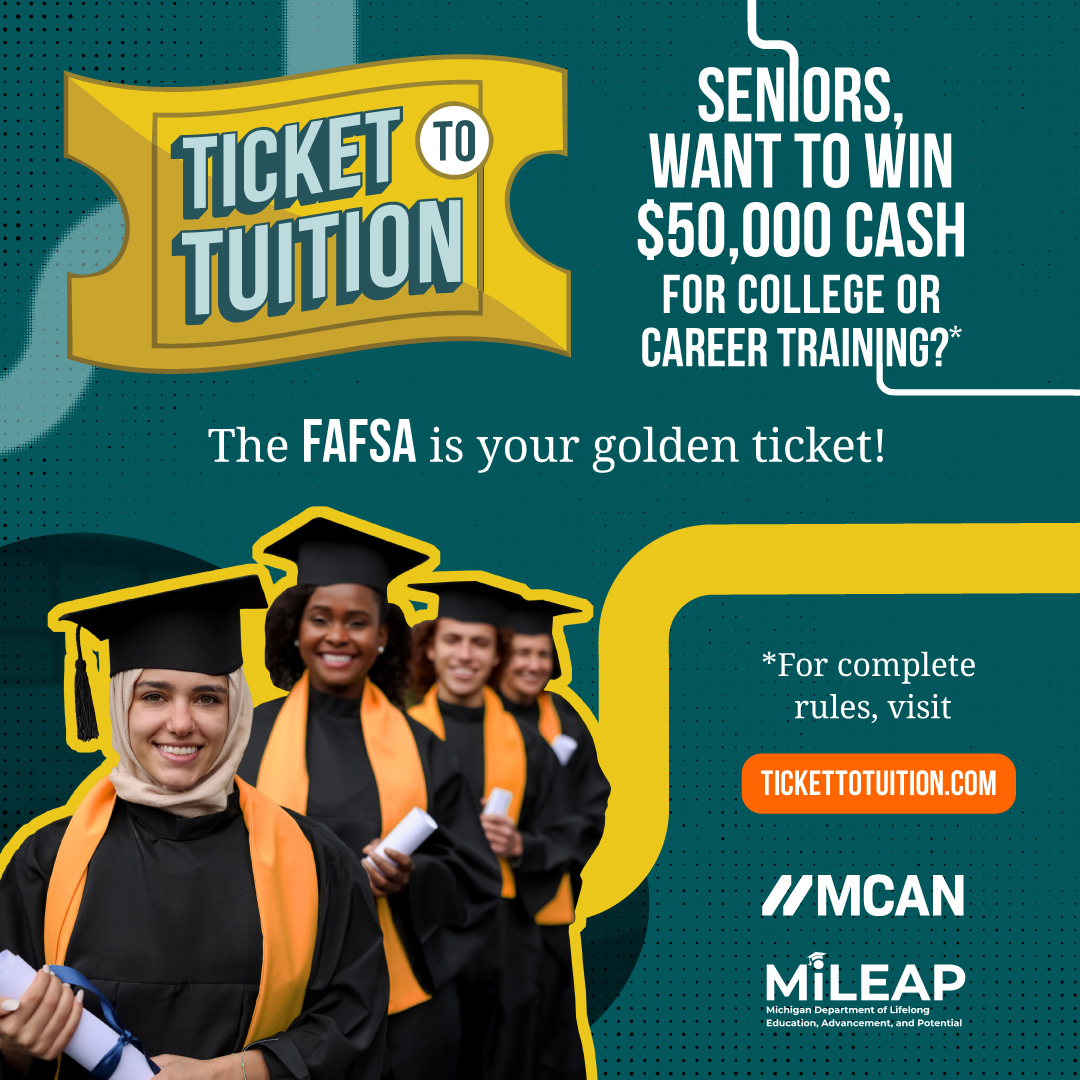 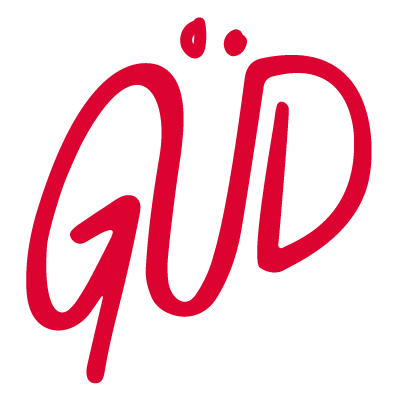